Updated Office Hours
Tuesday: 10:30 AM-11:30 AM
Thursday: 10:30 AM-11:30 AM
Friday: 10:30 AM-11:30 AM

Office: Lawson 1165 
Plain RSA Public Key: (N=1165,e=11) 
Challenge: Decrypt the ciphertext c=610
1
CryptographyCS 555
Week 3: 
Building CPA-Secure Encryption Schemes
Pseudorandom Functions/Permutations
Block Ciphers + Modes of Operation
CCA-Security (definition)
Message Authentication Codes [time permitting]

Readings: Katz and Lindell Chapter 3.5-3.7
2
Fall 2017
Recap CPA-Security
Defend against attacker’s ability to influence messages that honest party encrypts

Practical Importance: Battle of Midway

CPA-Security Equivalence
Multiple vs Single Encryption Game

Limitations 
Passive vs Active Attacker
What if attacker can get honest party to (partially) decrypt some messages?
3
CPA-Security (Multiple Messages)
m0,1,m1,1
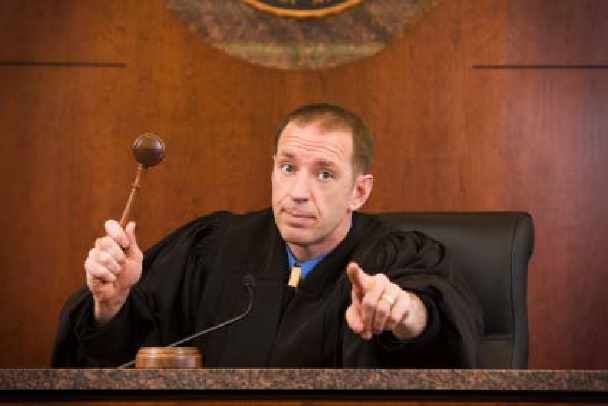 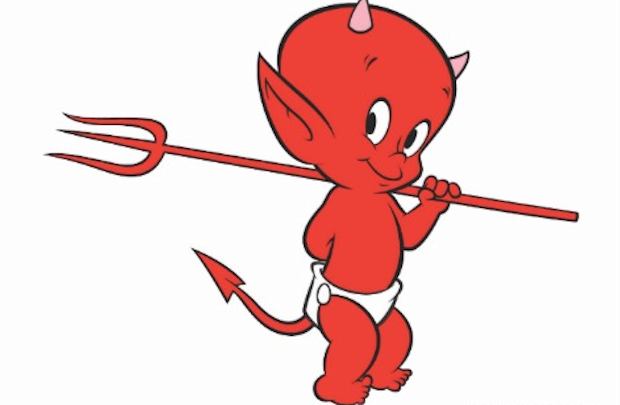 c1 = EncK(mb,1)
m0,2,m1,2
c2 = EncK(mb,2)
m0,3,m1,3
c3 = EncK(mb,3)
…
b’
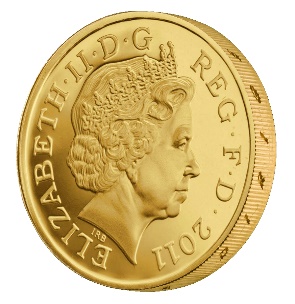 4
CPA-Security and Message Length
5
Security Reduction
Step 1: Assume for contraction that we have a PPT attacker A that breaks CPA-Security.
Step 2: Construct a PPT distinguisher D which breaks PRF security.
6
The Reduction
Multiple Message CPA-Game
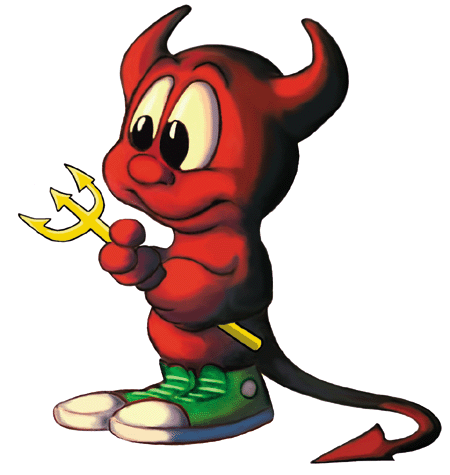 m0[0], m1[0]
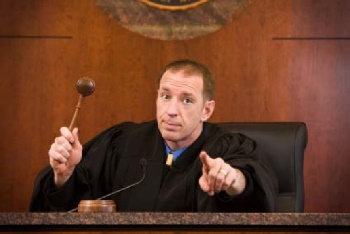 m0, m1
EncK(mb[0])
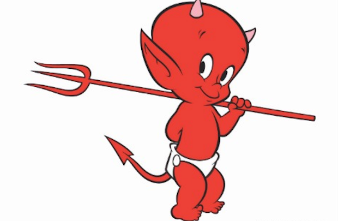 …
…
g=b’
b’
7
Week 3: Topic 1: Pseudorandom Functions and CPA-Security
8
Pseudorandom Function (PRF)
9
PRF vs. PRG
Pseudorandom Generator G is not a keyed function

PRG Security Model: Attacker sees only output G(r)
Attacker who sees r can easily distinguish G(r) from random
PRF Security Model: Attacker sees both inputs and outputs (ri,Fk(ri))
In fact, attacker can select inputs ri
Attacker Goal: distinguish F from a truly random function
10
Truly Random Function
11
Truly Random Function
12
Oracle Notation
We use Af(.) to denote an algorithm A with oracle access to a function f. 
A may adaptively query f(.) on multiple different inputs x1,x2,… and A receives the answers f(x1),f(x2),…
However, A can only use f(.) as a blackbox (no peaking at the source code in the box)
13
PRF Security
14
PRF-Security as a Game
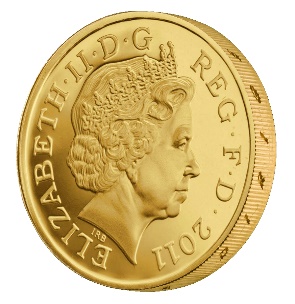 m1
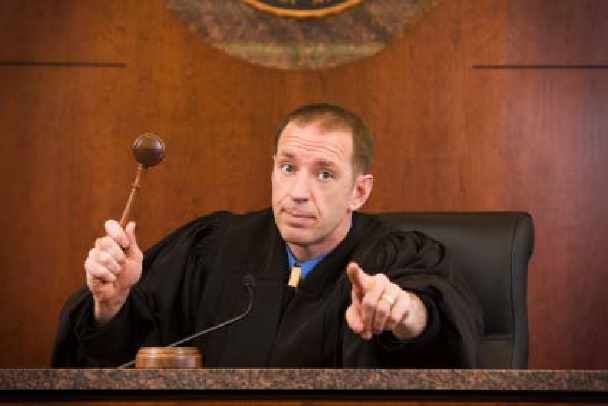 r1
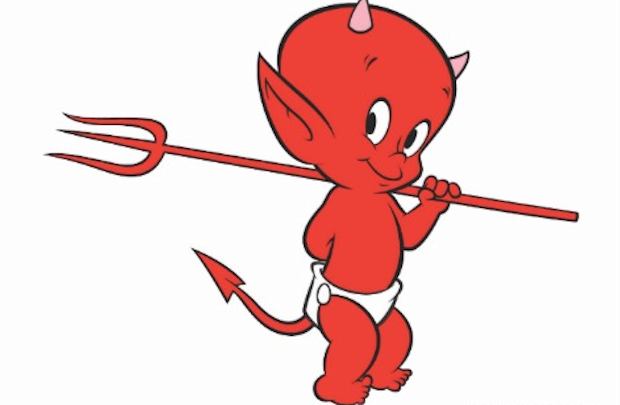 m2
r2
m3
r3
…
b’
15
Reminder: CPA-Security (Single Message)
m0,m1
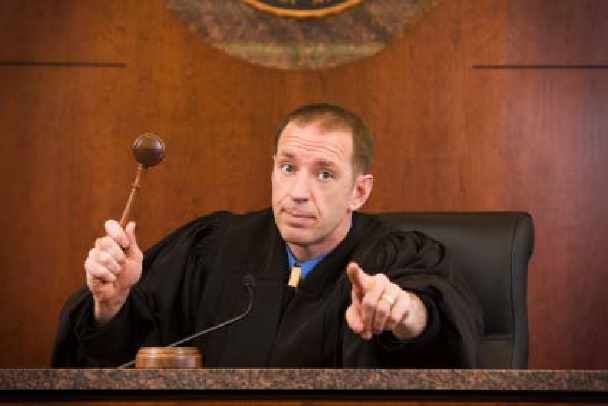 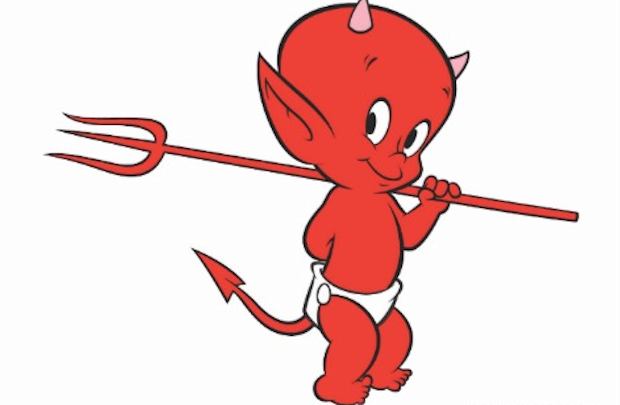 c = EncK(mb)
m2
c2 = EncK(m2)
m3
c3 = EncK(m3)
…
b’
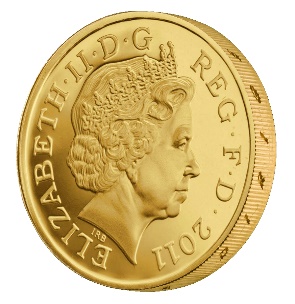 16
CPA-Secure Encryption
How to begin proof?
17
Breaking CPA-Security (Single Message)
m0,m1
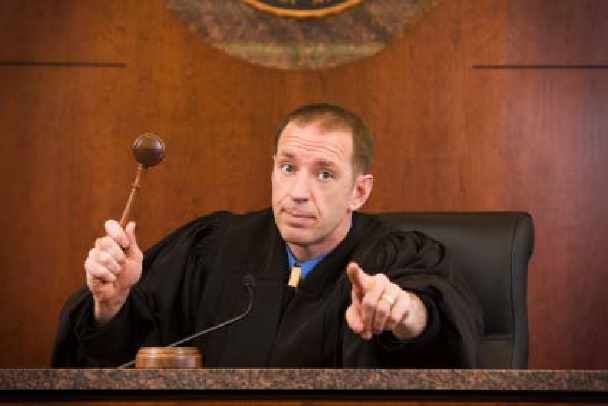 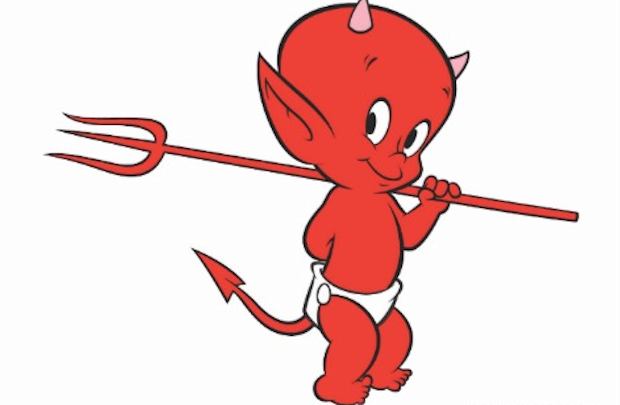 m2
m3
…
b’
18
Security Reduction
19
Security Reduction
20
Security Reduction
21
Finishing Up
22
Finishing Up
23
Conclusion
PRF Security
24
Are PRFs or PRGs more Powerful?
25
Construct PRF from PRG
Theorem: If G is a PRG then Fk is a PRF
26
Candidate PRG
27
Stream Cipher vs PRG
28
The RC4 Stream Cipher
A proprietary cipher owned by RSA, designed by Ron Rivest in 1987. 
Became public in 1994.
Simple and effective design. 
Variable key size (typical 40 to 256 bits), 
Output unbounded number of bytes. 
Widely used (web SSL/TLS, wireless WEP). 
Extensively studied, not a completely secure PRNG, when used correctly, no known attacks exist
Newer Versions: RC5 and RC6
Rijndael selected by NIST as AES in 2000
CS555
Spring 2012/Topic 5
29
The RC4 Cipher
The cipher internal state consists of 
a 256-byte array S, which contains a permutation of 0 to 255
total number of possible states is 256!  21700
two indexes: i, j
i = j = 0 
Loop
i = (i + 1) (mod 256)
j = (j + S[i]) (mod 256)
swap(S[i], S[j])
output S[S[i] + S[j]] (mod 256) 
End Loop
CS555
30
Week 3: Topic 2: Modes of Encryption, The Penguin and CCA security
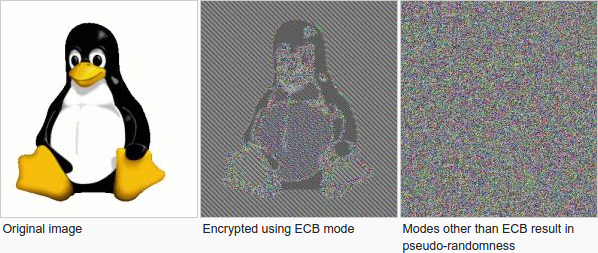 31
Pseudorandom Permutation
32
Pseudorandom Permutation
33
Electronic Code Book (ECB) Mode
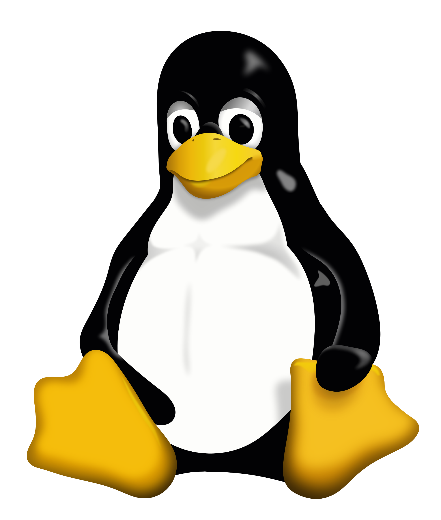 34
ECB Mode (A Failed Approach)
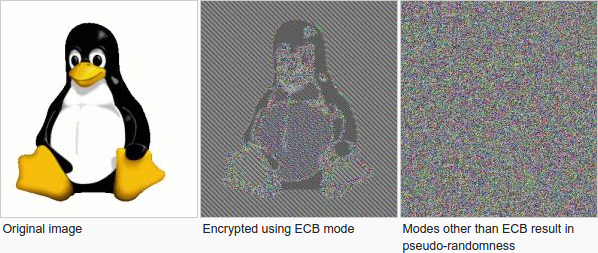 35
The Penguin Principle
If you can still see the penguin after “encrypting” the image something is very very wrong with the encryption scheme.
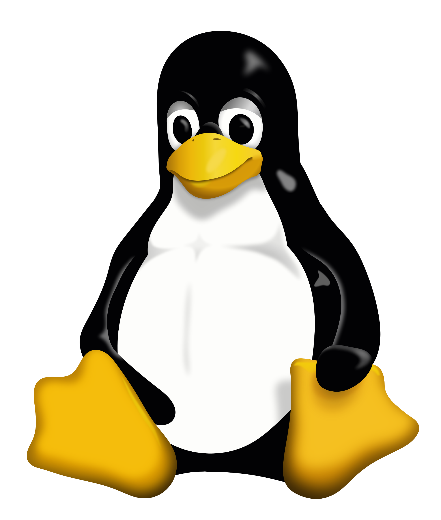 36
Cipher Block Chaining
CBC-Mode (below) is CPA-secure if Ek is a PRP
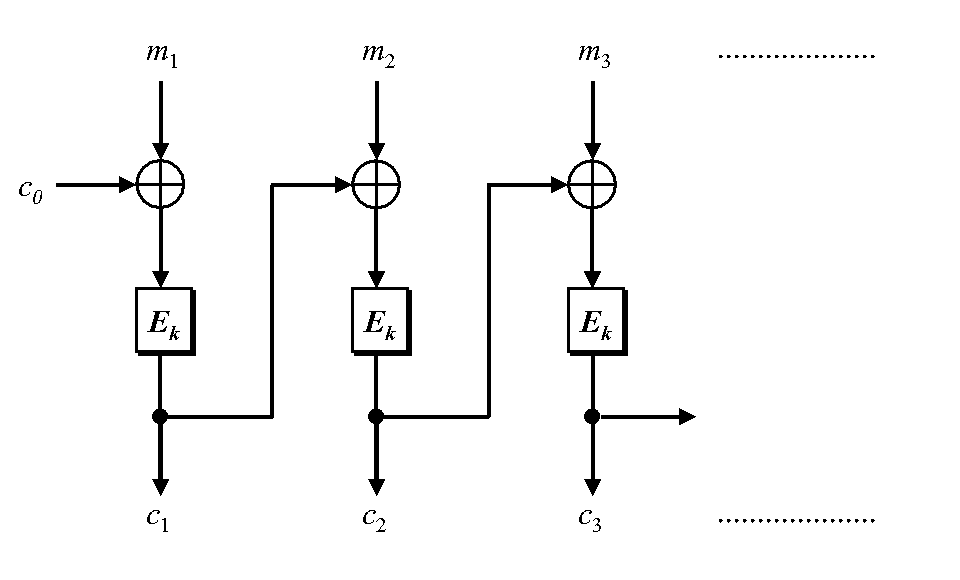 Reduces bandwidth!

Message:   3n bits
Ciphertext: 4n bits
IV
IV
37
Chained CBC-Mode
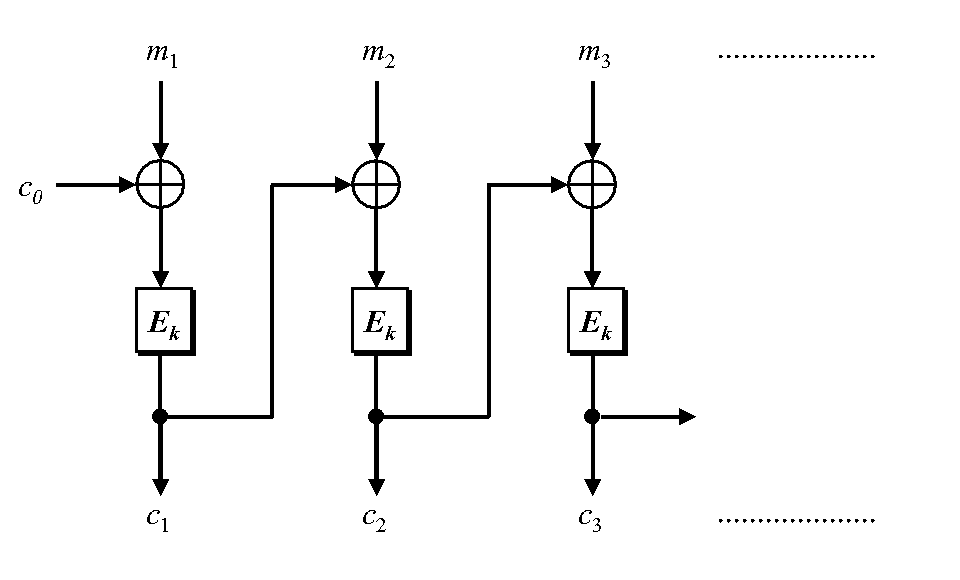 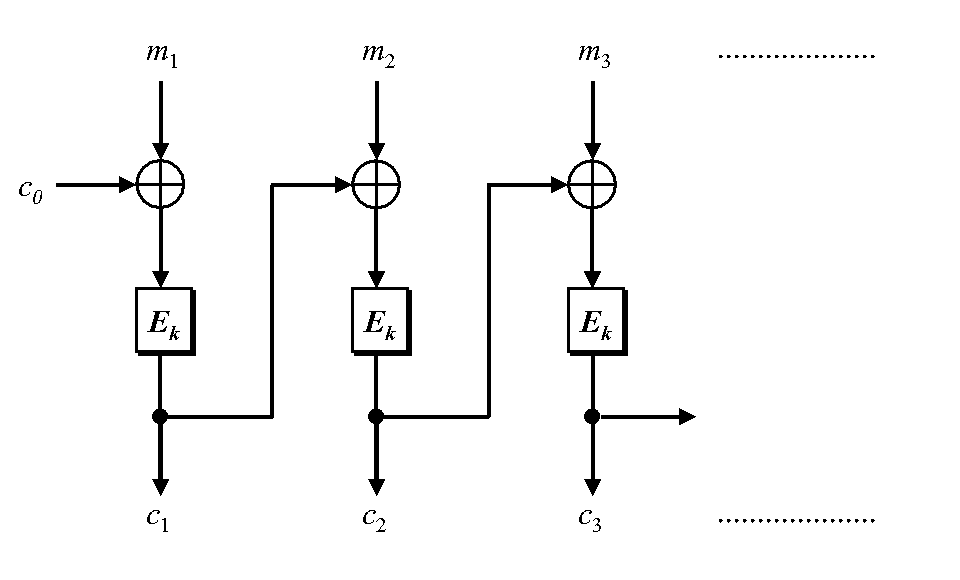 m4
m6
m5
IV
c3
c4
c6
IV
c5
38
Counter Mode
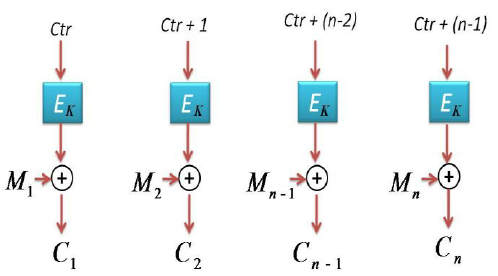 Input: m1,…,mn
Output: c = (ctr, c1,c2,…,cn) where ctr is chosen uniformly at random
Theorem: If Ek is PRF then counter mode is CPA-Secure
Advantages: Parallelizable encryption/decryption
39
Recap
Pseudorandom Functions
CPA-Security

Today’s Goals:
Evaluate several modes of operation for stream-ciphers + block-ciphers 
Introduce Chosen Ciphertext Attacks/CCA-Security
Construct encryption scheme with CCA-Security
40
Week 3: Topic 3: CCA-Security
41
Chosen Ciphertext Attacks
Sometimes an attacker has ability to obtain (partial) decryptions of ciphertexts of its choice.
CPA-Security does not model this ability.
Examples: 
An attacker may learn that a ciphertext corresponds to an ill-formed plaintext based on the reaction (e.g., server replies with “invalid message”).
Monitor enemy behavior after receiving and encrypted message.
Authentication Protocol: Send Enck(r) to recipient who authenticates by responding with r.
42
CCA-Security (Ind-CCA2)
We could set m0 = m-1 or m1 = m-2
m-1
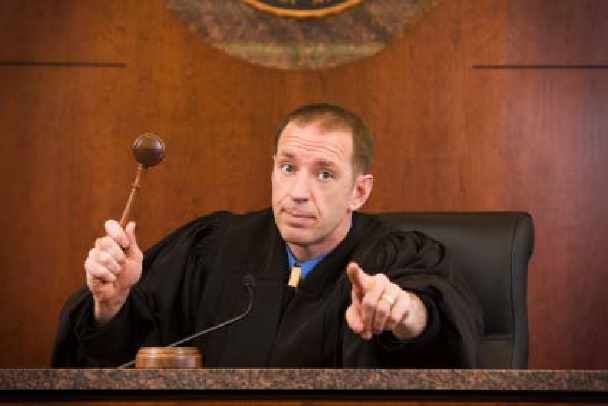 c-1 = EncK(m-1)
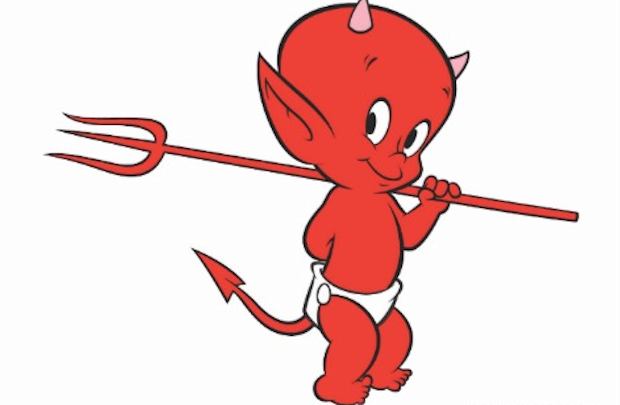 c-2
m-2 = DecK(c-2)
…
m0,m1
However, we could still flip 1 bit of c and ask challenger to decrypt
c = EncK(mb)
m3
c2 = EncK(m2)
Random bit b
K = Gen(.)
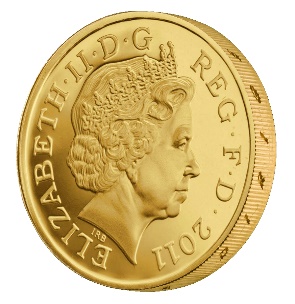 c3
m3 = DecK(m3)
c4 =c
…
“No Way!”
b’
43
44
CCA-Security
45
CPA-Security doesn’t imply CCA-Security
46
Attacks in the Wild
Padding Oracle Attack
Length of plaintext message must be multiple of block length
Popular fix PKCS #5 padding 
4 bytes of padding (0x04040404)
3 bytes of padding (0x030303)
“Bad Padding Error”
Adversary submits ciphertext(s) and waits to if this error is produced
Attacker can repeatedly modify ciphertext to reveal original plaintext piece by piece!
47
Example
48
CCA-Security
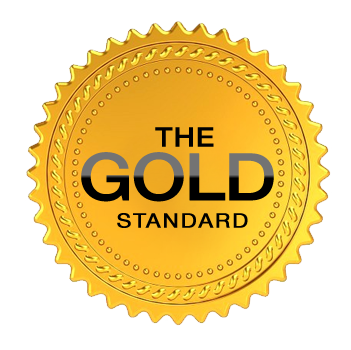 Gold Standard: CCA-Security is strictly stronger than CPA-Security
If a scheme has indistinguishable encryptions under one chosen-ciphertext attack then it has indistinguishable multiple encryptions under chosen-ciphertext attacks. 
None of the encryption schemes we have considered so far are CCA-Secure 
CCA-Security implies non-malleability (message integrity)
An attacker who modifies a ciphertext c produces c’ which is either
Invalid, or
Decrypted message is unrelated to original message
49
Back to CPA-Security
We will build a CCA-Secure Encryption scheme later in the course

We will need to introduce additional tools (Message Authentication Codes)

Remaining Lecture: Modes of Operation for Stream-Ciphers and Block-Ciphers
50
CPA-Secure Encryption
Stream Ciphers/Block Ciphers
CCA Security
51
Stream Ciphers Modes
52
Stream Ciphers Modes
53
CPA-Secure Encryption: Drawbacks
54
Next Class
Read Katz and Lindell 4.1-4.2
Message Authentication Codes (MACs) Part 1
55
Week 3: Topic 4: Message Authentication Codes(Part 1)
56
Recap
CPA-Security vs. CCA-Security
PRFs

Today’s Goals:
Introduce Message Authentication Codes (MACs)
Key tool in Construction of CCA-Secure Encryption Schemes
Build Secure MACs
57
What Does It Mean to “Secure Information”
Confidentiality (Security/Privacy)
Only intended recipient can see the communication
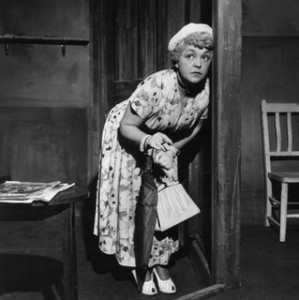 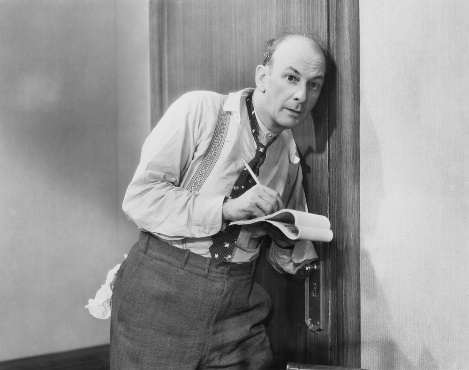 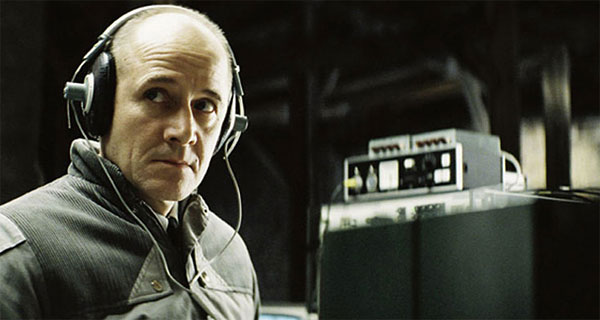 58
What Does It Mean to “Secure Information”
Confidentiality (Security/Privacy)
Only intended recipient can see the communication
Integrity (Authenticity)
The message was actually sent by the alleged sender
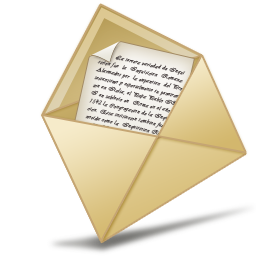 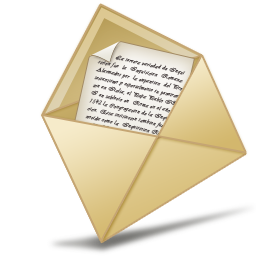 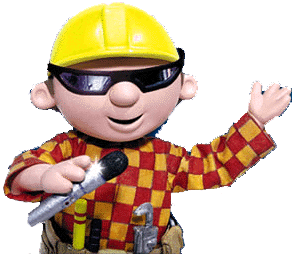 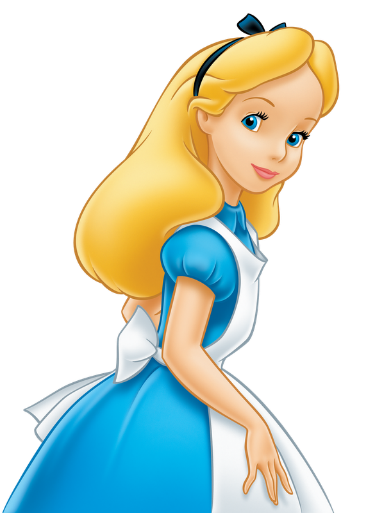 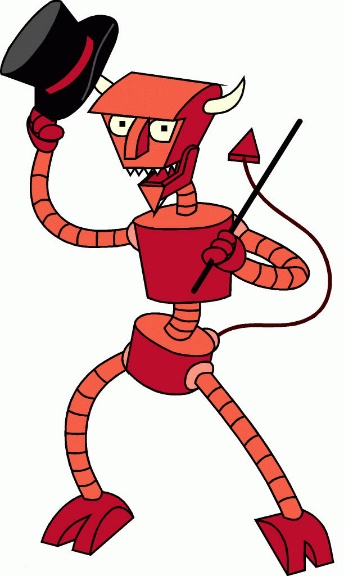 We need to break up -Bob
I love you Alice… - Bob
Alice
Bob
59
Message Authentication Codes
CPA-Secure Encryption: Focus on Secrecy 
But does not promise integrity

Message Authentication Codes: Focus on Integrity
But does not promise secrecy

CCA-Secure Encryption: Requires Integrity and Secrecy
60
What Does It Mean to “Secure Information”
Integrity (Authenticity)
The message was actually sent by the alleged sender
And the received message matches the original
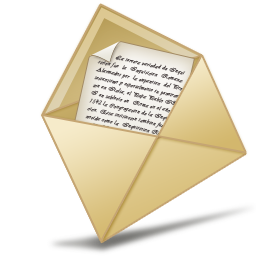 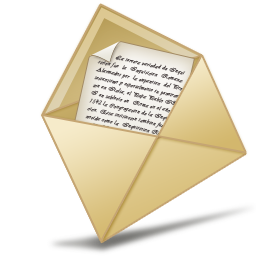 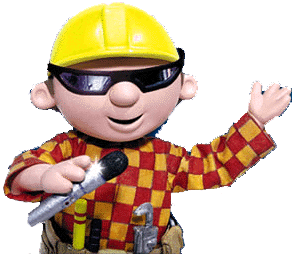 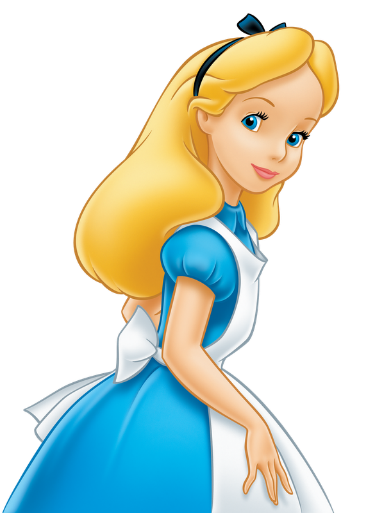 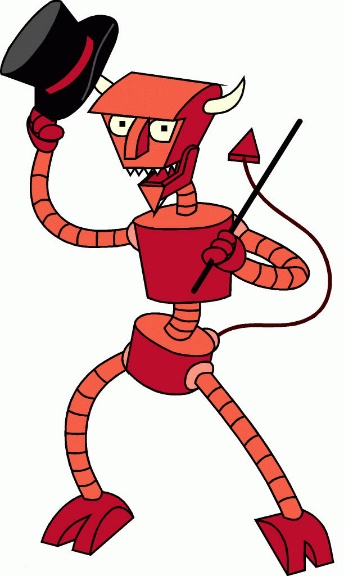 Pay robot devil $5,000
Pay robot devil $50
Alice
Bob
61
[Speaker Notes: Example: HTTP is stateless. Cookies can be stored on the client, but can the server trust the client not to modify the cookie?]
Error Correcting Codes?
Tool to detect/correct a small number of random errors in transmission

Examples: Parity Check, Reed-Solomon Codes, LDPC, Hamming Codes …

Provides no protection against a malicious adversary who can introduce an arbitrary number of errors

Still useful when implementing crypto in the real world (Why?)
62
Modifying Ciphertexts
63
Message Authentication Code Syntax
64
Message Authentication Code Syntax
65
Message Authentication Code Syntax
66
General vs Fixed Length MAC
67
Deterministic MACs
68
m1
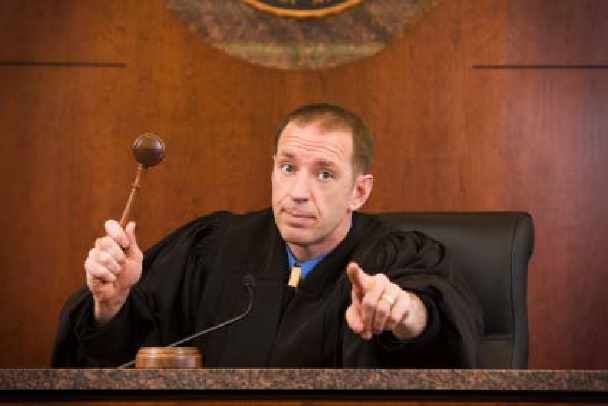 t1 = MacK(m1)
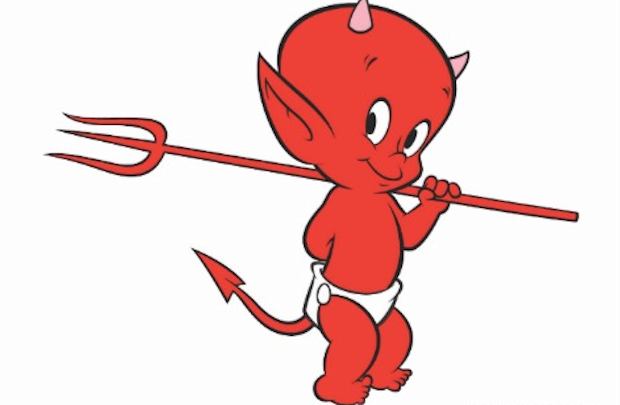 m2
t2 = MacK (m2)
…
mq
tq = MacK(mq)
K = Gen(.)
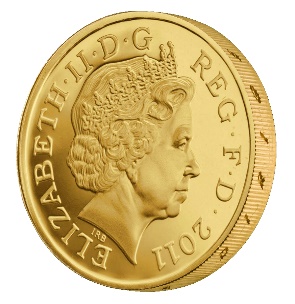 69
Discussion
Is the definition too strong?
Attacker wins if he can forge any message
Does not necessarily attacker can forge a “meaningful message”
“Meaningful Message” is context dependent
Conservative Approach: Prove Security against more powerful attacker
Conservative security definition can be applied broadly
Replay Attacks?
t=MacK(“Pay Bob $1,000 from Alice’s bank account”)
Alice cannot modify message to say $10,000, but…
She may try to replay it 10 times
70
Replay Attacks
MACs alone do not protect against replay attacks (they are stateless)

Common Defenses:
Include Sequence Numbers in Messages (requires synchronized state) 
Can be tricky over a lossy channel
Timestamp Messages
Double check timestamp before taking action
71
Strong MACs
Previous game ensures attacker cannot generate a valid tag for a new message. 
However, attacker may be able to generate a second valid tag t’ for a message m after observing (m,t)
Strong MAC: attacker cannot generate second valid tag, even for a known message
72
m1
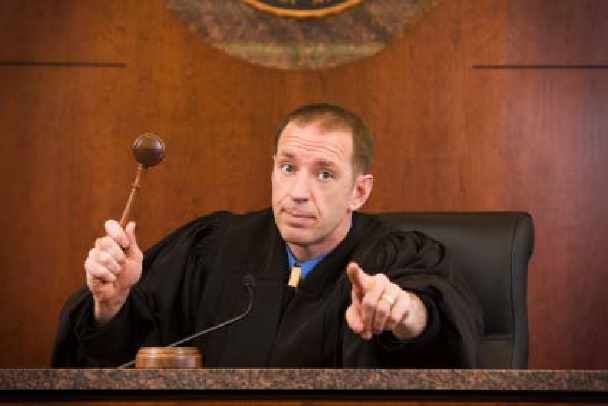 t1 = MacK(m1)
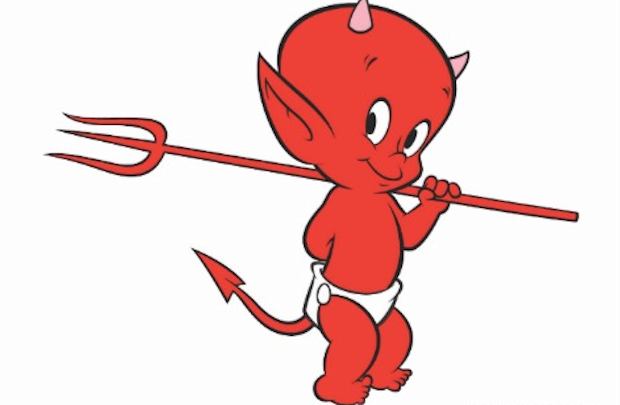 m2
t2 = MacK (m2)
…
mq
tq = MacK(mq)
K = Gen(.)
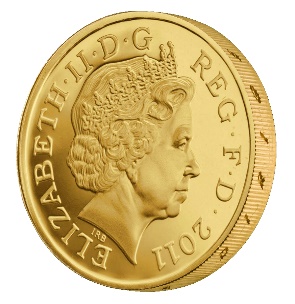 73
Strong MAC vs Regular MAC
74
Timing Attacks (Side Channel)
Naïve Canonical Verification Algorithm
Input: m,t’

t=MacK(m)   
for i=1 to tag-length
   if t[i] != t’[i] then 
        return 0
return 1
Example

 t= 1 0 1 0 1 1 1 0
t’= 1 0 1 0 1 0 1 1
Returns 0 after 8 steps
75
Timing Attacks (Side Channel)
Naïve Canonical Verification Algorithm
Input: m,t’

t=MacK(m)   
for i=1 to tag-length
   if t[i] != t’[i] then 
        return 0
return 1
Example

 t= 1 0 1 0 1 1 1 0
t’= 0 0 1 0 1 0 1 0
Returns 0 after 1 step
76
Timing Attack
MACs used to verify code updates for Xbox 360

Implementation allowed different rejection times (side-channel)

Attacks exploited vulnerability to load pirated games onto hardware

Moral: Ensure verification is time-independent
77
Improved Canonical Verification Algorithm
Input: m,t’

B=1
t=MacK(m)   
for i=1 to tag-length
   if t[i] != t’[i] then 
        B=0
   else (dummy op)
return B
Example

 t= 1 0 1 0 1 1 1 0
t’= 0 0 1 0 1 0 1 0
Returns 0 after 8 steps
78
Side-Channel Attacks
Cryptographic Definition
Attacker only observes outputs of oracles (Enc, Dec, Mac) and nothing else
When attacker gains additional information like timing (not captured by model) we call it a side channel attack.

Other Examples
Differential Power Analysis
Cache Timing Attack
Power Monitoring
Acoustic Cryptanalysis
…many others
79
Next Class
Read Katz and Lindell 4.3
Message Authentication Codes (MACs) Part 2
Constructing Secure MACs
80